Lección 17

Escaleras de Incendios
Objetivos
Enumerar las partes de una escalera de incendio.
Describir cinco tipos de escaleras de incendio usadas por el Cuerpo de Bomberos.
1. Partes de una escalera
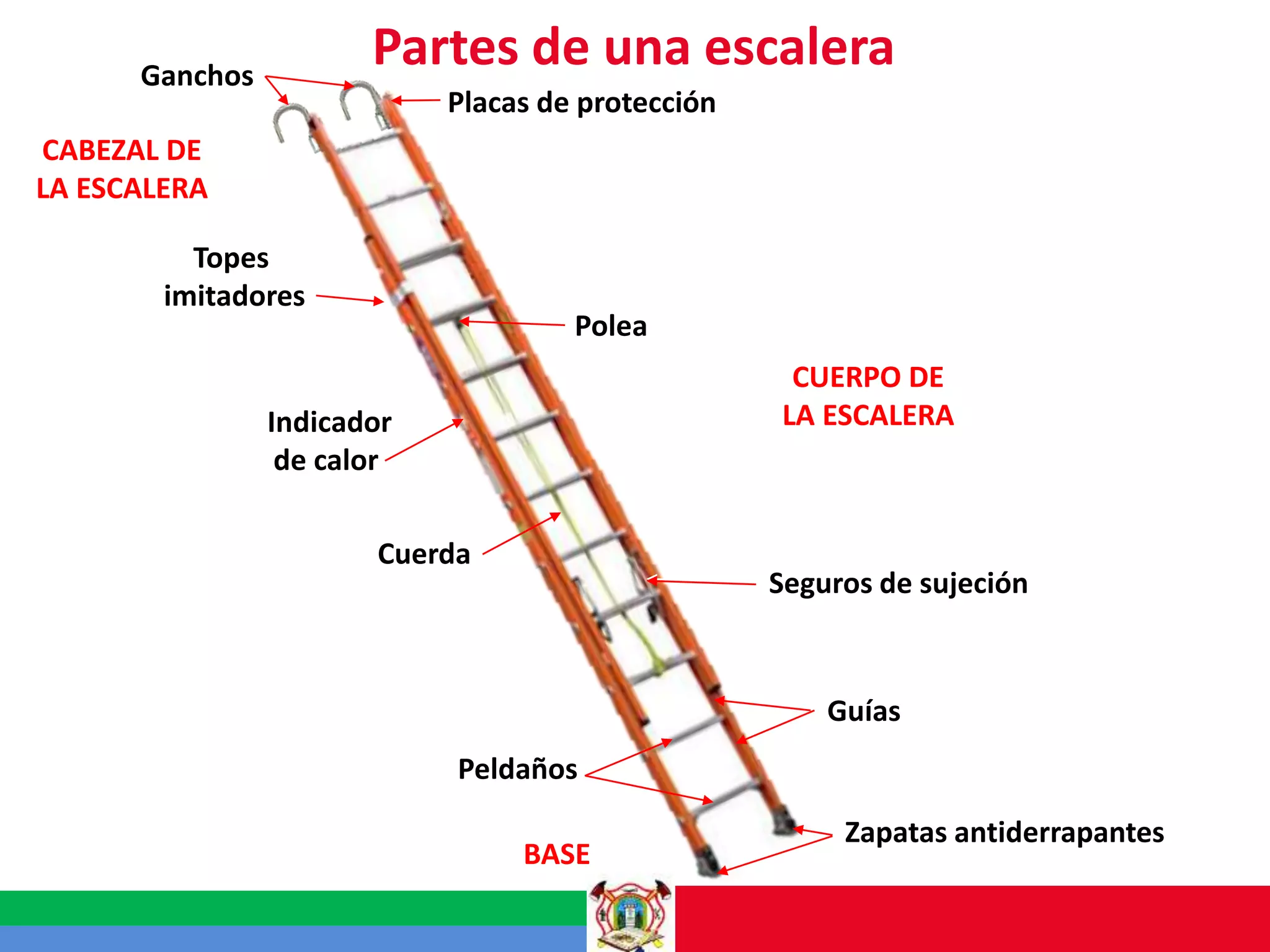 2. Tipos de escalera
2.1. Escalera simple
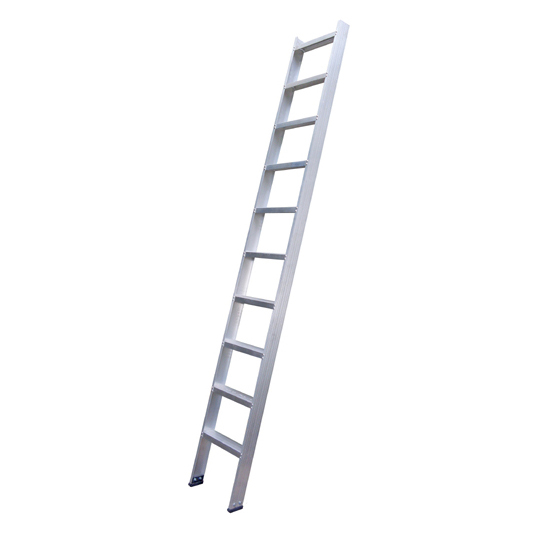 Una escalera simple no es ajustable en su largura y consiste de una sola sección.
2. Tipos de escalera
2.2. Escalera de gancho
Son escaleras sencillas, equipadas con ganchos plegables en su parte superior, que permiten anclarse en algún soporte de la estructura o en alguna parte del techo.
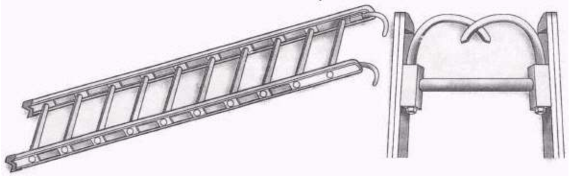 2. Tipos de escalera
2.3. Escalera plegable
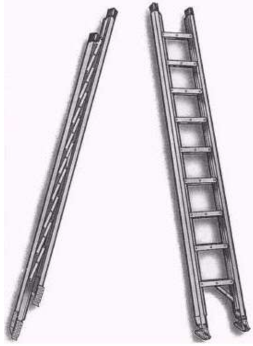 Es una escalera cuyos peldaños se sujetan a los largueros por medio de un pasador, eso permite plegarlas al punto en que un larguero descansa sobre el otro.
2. Tipos de escalera
2.4. Escalera de extensión
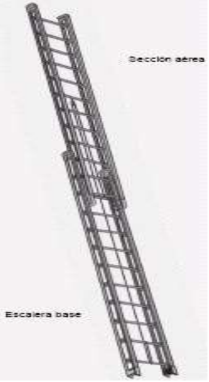 La longitud de la escalera de extensión es ajustable. Están construidas con dos o más secciones que se deslizan por guías, que permite ajustar la longitud.
2. Tipos de escalera
2.5. Escalera de bisagra
Son diseñadas para que puedan ser usadas como las escalas simples, escalas de extensión o escaleras de tijera.
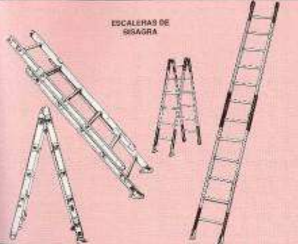